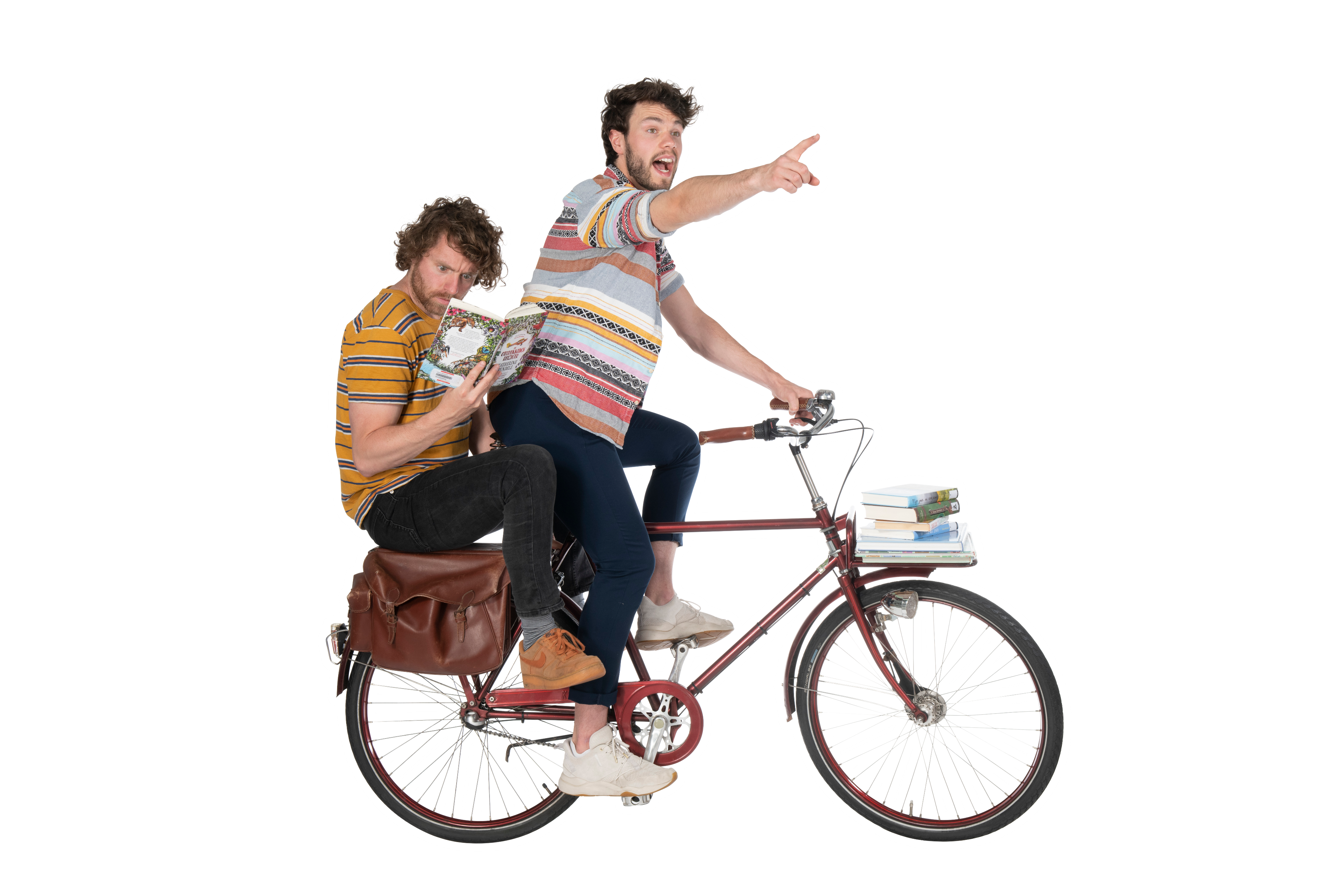 Stiekem Lezen!
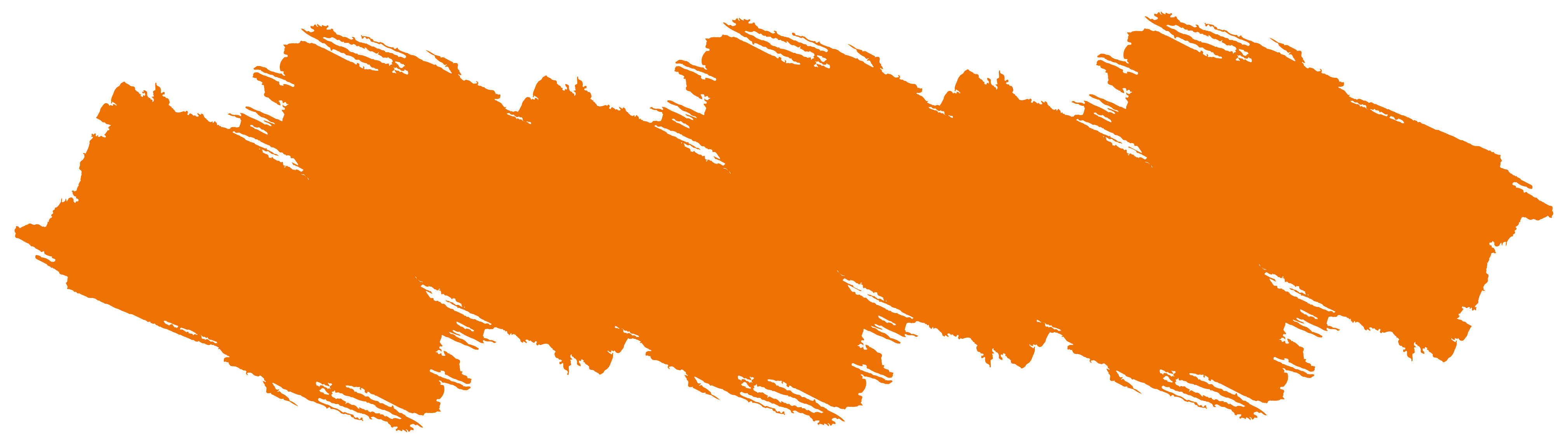 BBFactsheet?
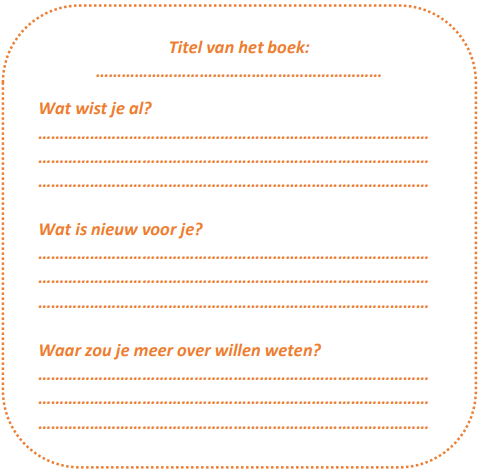 Waarom je eigen scheten soms niet zo erg stinken.Esther Walraven
Vul in!
Ik wist al dat de meeste mensen één á twee keer per dag poepen. Dat is best veel! Hoeveel ga jij naar de wc?
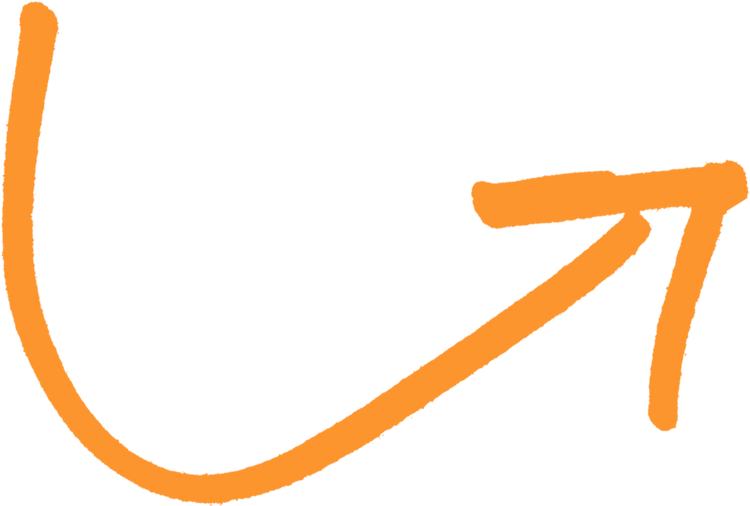 Wist je dat je eten wel één of twee dagen onderweg is voor dat je het uitpoept?
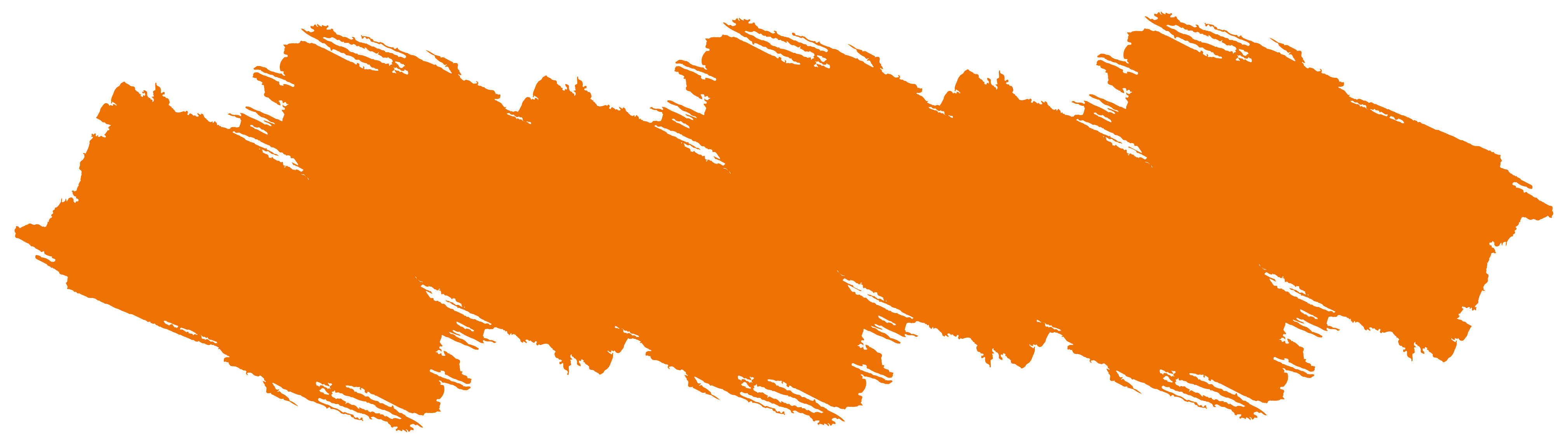 Ik zou meer willen weten over waarom poep meestal bruin is en niet een andere kleur?
Voorbeeld
Wat ga je doen?
Stap 1: Pak een informatieboekStap 2: Lees een willekeurige bladzijde uit het boekStap 3: Vul je BBFactsheet inStap 4: Doe hetzelfde met een ander informatieboekStap 5: Doe de briefjes in de BiebBoyBox
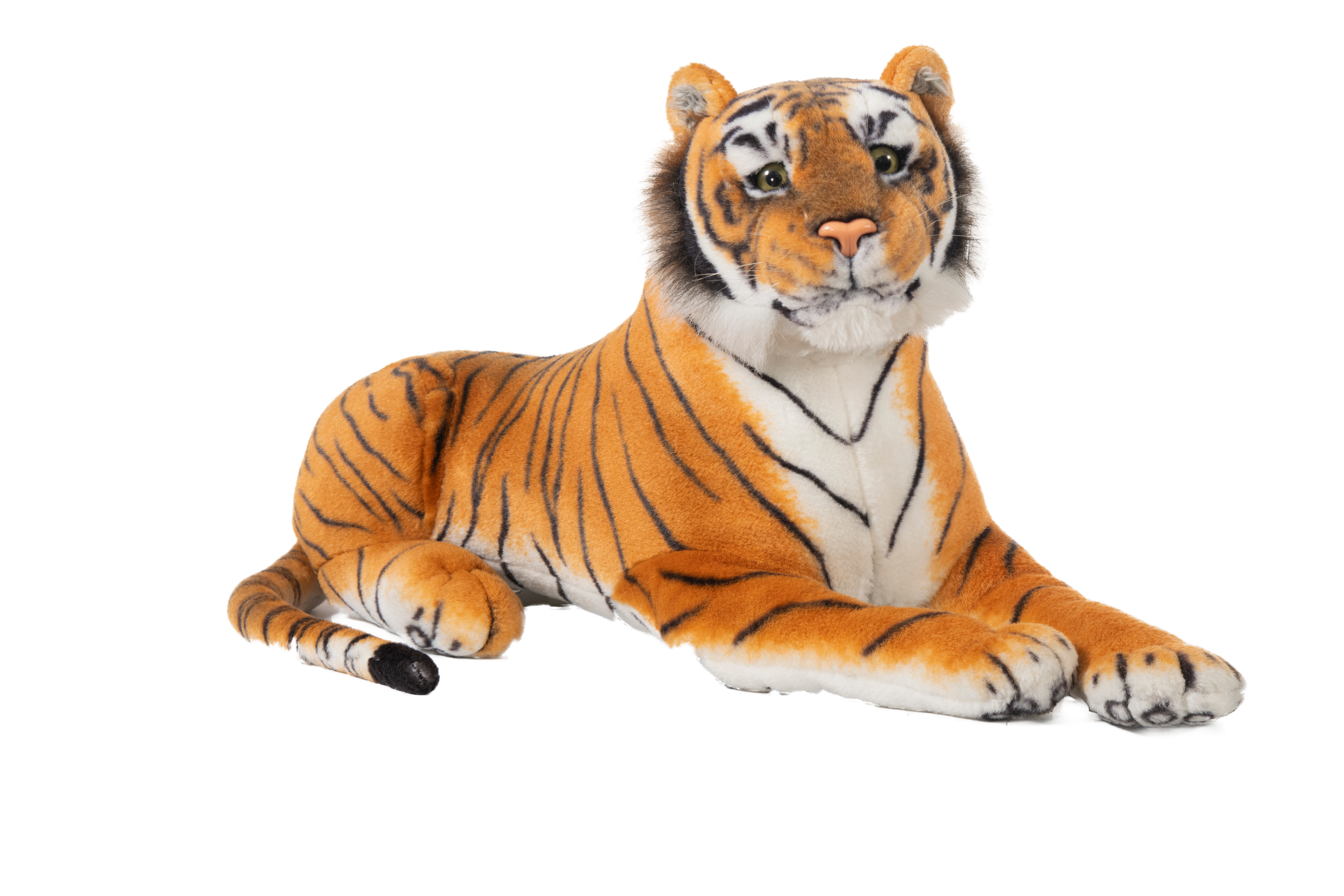 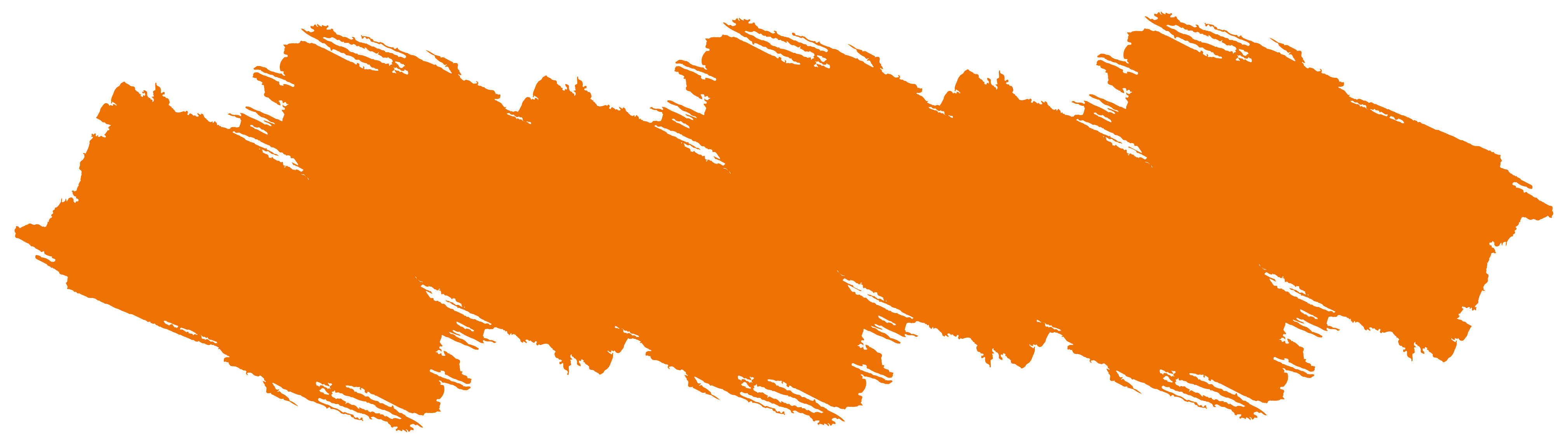 BiebBoyBox
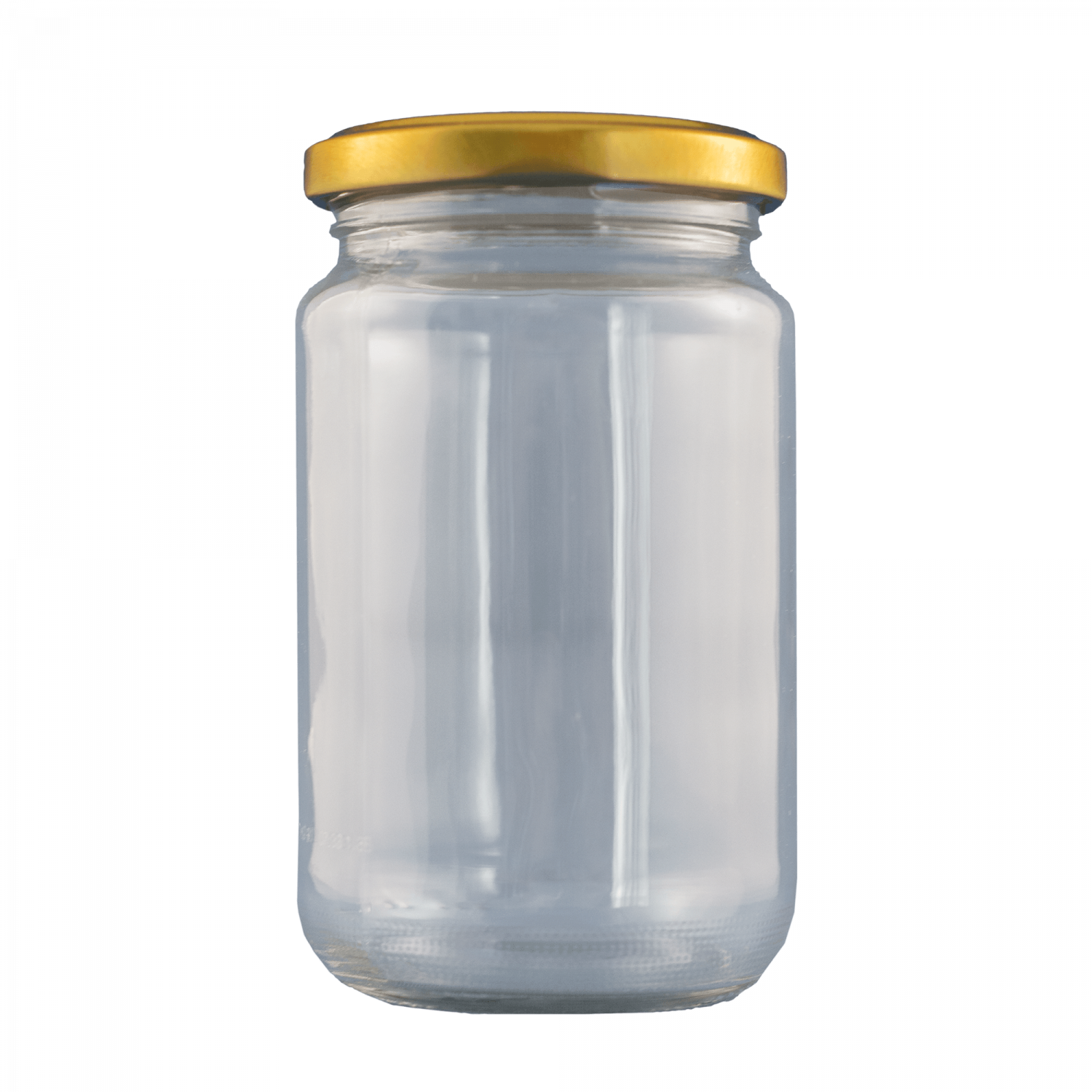 Haal er elke dag 1 uit.
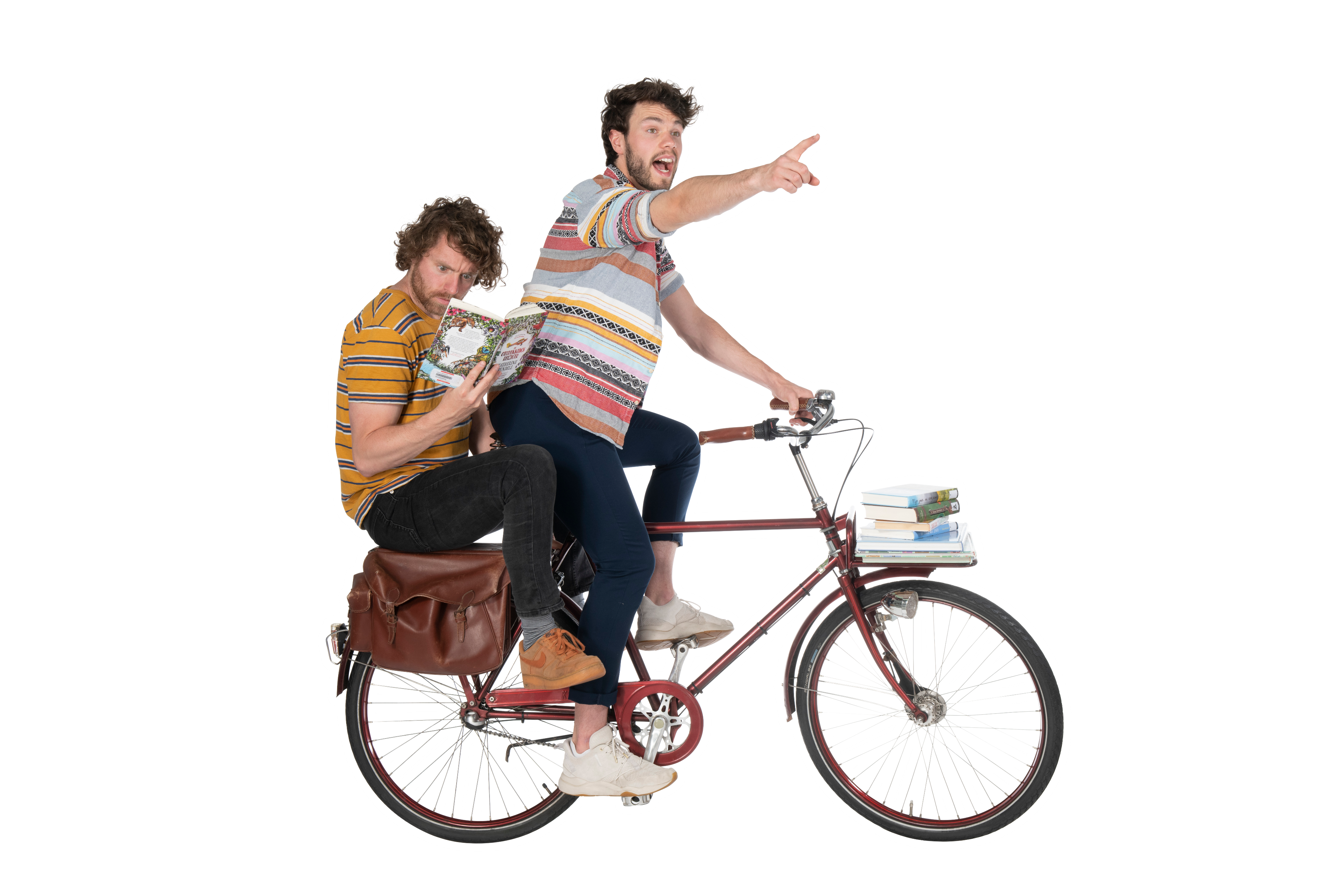 En leer iets nieuws!
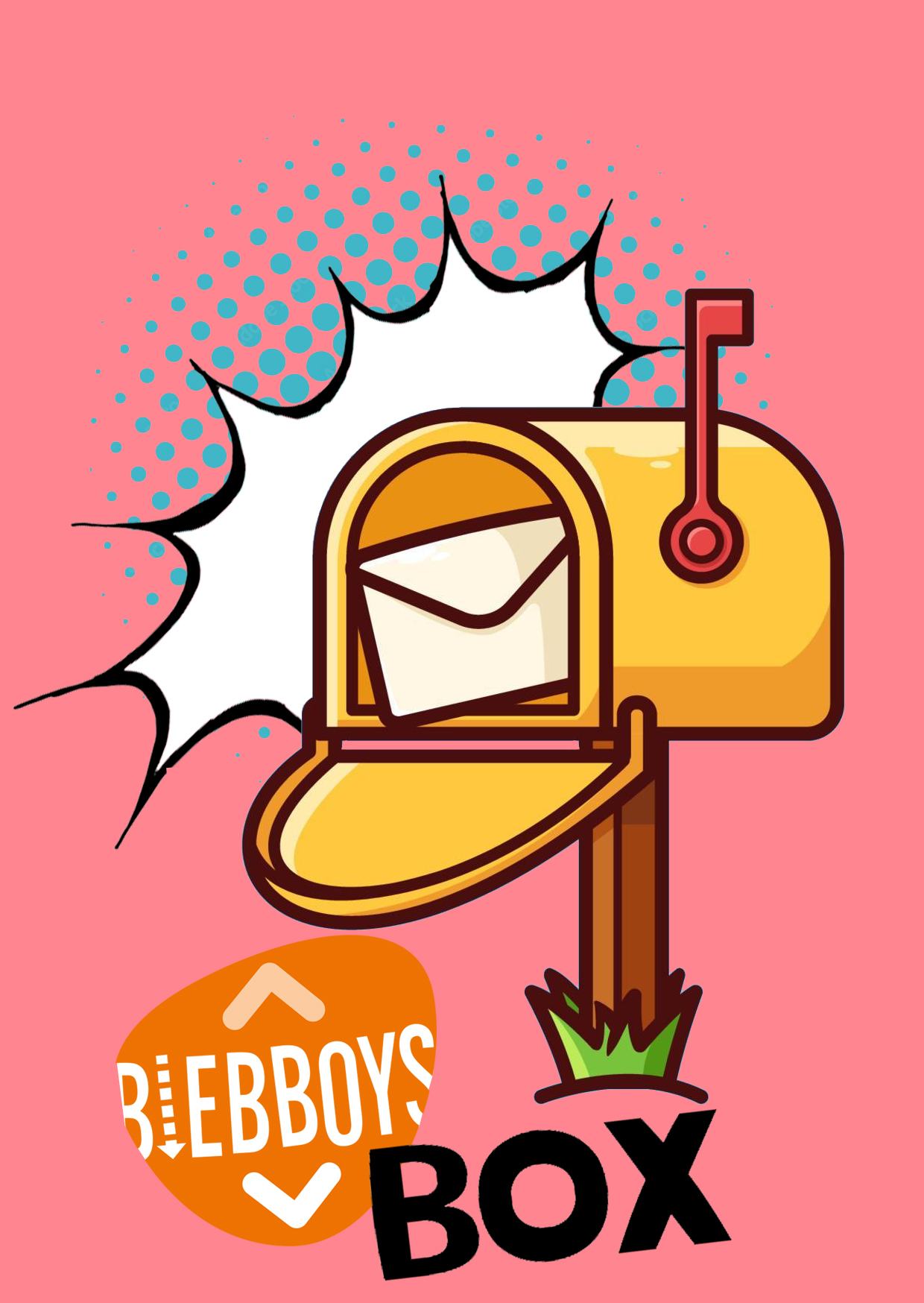 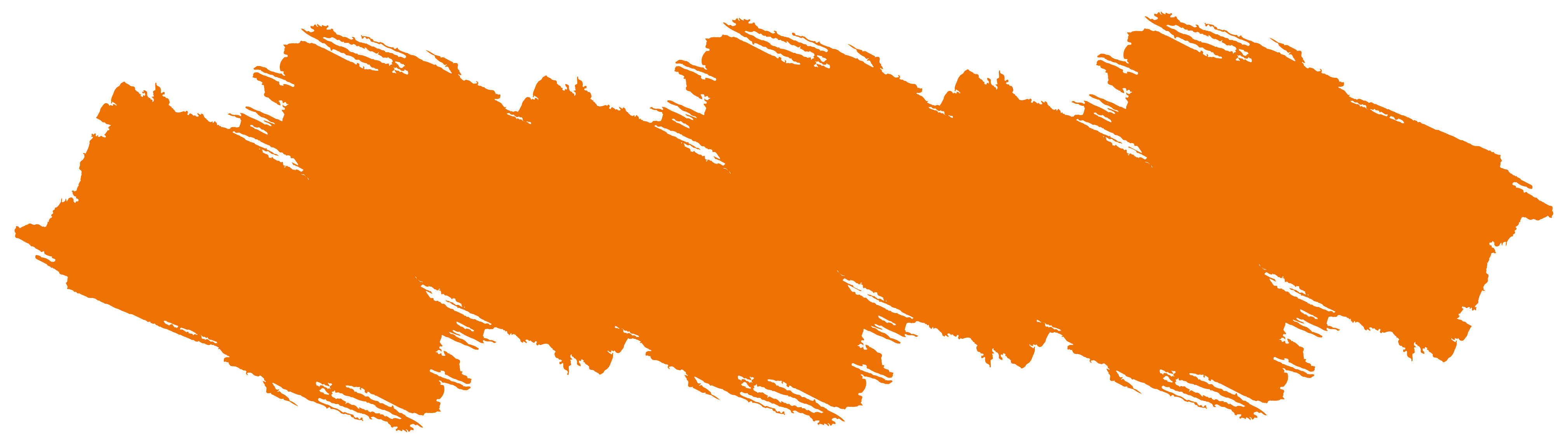